二年級雙語健體課程說明
徐嘉慧老師
1
健康：喜歡自己愛家人
       生活保健/健康環境
上課內容
2
體育：球-拋擲滾運接
      伸展跑跳-模仿練習
準備上課
Sport Wear         運動服
Sport Bag         運動袋
Waterbottle
Towel
T-shirt / jacket
Sneakers

Pants / shorts

Tie up hair
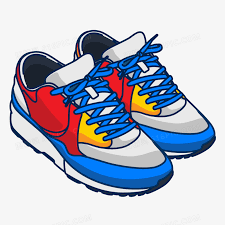 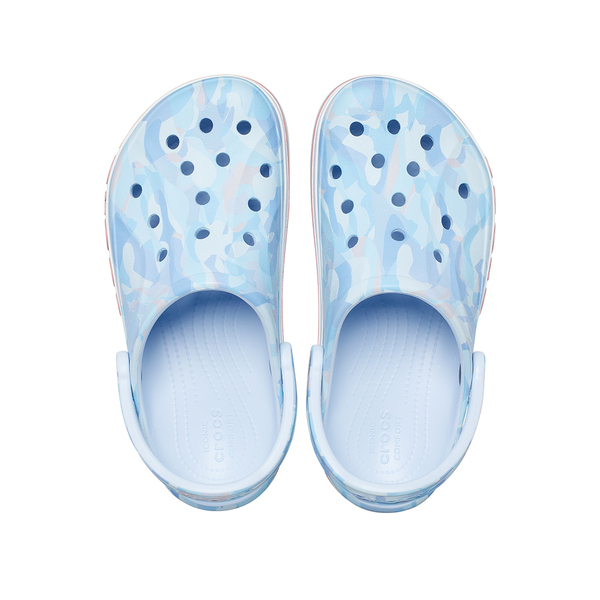 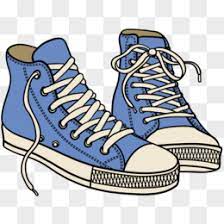 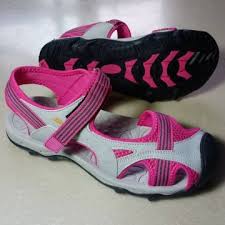 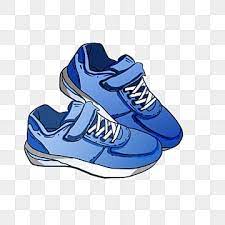 評量方式
知識：課程知能
技能：操作能力 (完成度+熟練度)
態度：出席狀況、上課態度、
              服裝儀容
Let’s play!
我們能做到  We can do …
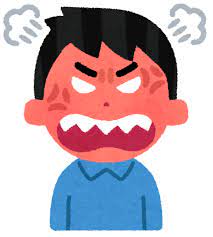 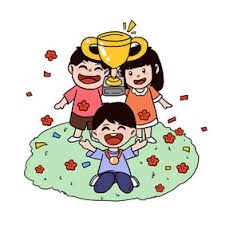 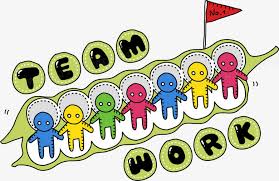 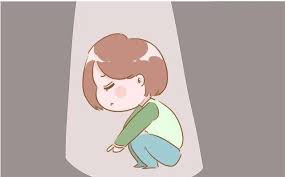 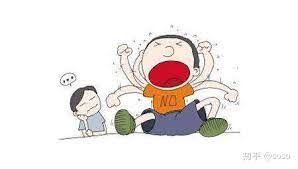 sportmanship
teamwork
運動家精神
團隊合作
THANKS!
DO YOU HAVE ANY QUESTIONS?
Please keep this slide for attribution
學生能力What can students do now?
跑
運球
run
dribble
直線衝刺
操場一圈
拋球
接球
throw
catch
往上拋/往前拋
上拋接球，彈地接球